План работы
МО учителей начальных классов 
МОУ «СОШ № 40»
на 2011 – 2012 учебный год.






Руководитель: Скоробогатова Т.Н.
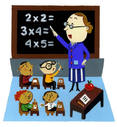 Задачи МО:
- строить преподавание в соответствии с ФГОС;
создать условия для непрерывного повышения профессиональной компетенции учителей начальных классов;
 содействовать повышению качества школьного образования;
 разработать систему контроля ОУУН;
 внедрять новые технологии, вводя нетрадиционные формы урока; 
 развивать творческий потенциал учащихся;
 формировать положительную мотивацию к обучению;
 рассматривать как главные цели образования создание условий для развития и осознания субъектного опыта,индивидуально-личностных способностей, свойств, педагогическую поддержку детской индивидуальности;
Затуливетрова Елена Викторовна. Стаж работы – 6 лет. Тема по самообразованию: « Обучение школьников решению текстовых задач».
Анализ
работы МО учителей начальных классов
за 2011 – 2012 уч.г.


      В методическом объединении начальных классов МОУ «СОШ № 40» в 2011 – 2012 годах работали 11 человек: Иванова Галина Васильевна, стаж работы -32 года, 2-я категория. Тема по самообразованию: «Развитие самоконтроля в учебной деятельности младших школьников». Прохождение курсов в 2010 году.
Самойлова Ирина Александровна, стаж работы- 12 лет, 2-я категория. Тема по самообразованию: Развитие устной и письменной речи учащихся». Черноволова Ирина Леонидовна, стаж работы – 19 лет, 2-я категория. Тема по самообразованию: «Развитие познавательных способностей учащихся». Прохождение курсов в 2005 году. Степаненко Татьяна Николаевна, стаж работы – 35 лет, 1-я категория. Тема по самообразованию: «Развитие устной и письменной речи учащихся». Прохождение курсов в 2010 году.
Скоробогатова Тамара Николаевна, стаж работы -33 года, 1-я категория. Тема по самообразованию: «Формирование приёмов мыслительной деятельности: анализа и синтеза, сравнения, классификации, обобщения». Прохождение курсов в 2011 году. Землякова Наталья Иллиодоровна, стаж работы – 31 год, категория -2-я. Тема по самообразованию: «Развивающее обучение младших школьников». Прохождение курсов в 2011 году. Овчинникова Валентина Николаевна, стаж работы – 31 год, категрия – 2-я. Тема по самообразованию: «Развитие орфографической зоркости у учащихся».Васильева Ирина Николаевна, стаж работы – 25 лет, 2-я категория. Тема по самообразованию: «Формирование математической культуры у школьников начальной школы». Прохождение курсов в 2011        году. Рябикина Наталья Алексеевна, стаж работы – 28 лет, 2-я категория. Тема по самообразованию: «Развитие вычислительных навыков и умения работать самостоятельно на уроках математики».
           В 2011-2012 годах МО работало над проблемой( над которой работал и весь коллектив школы ): «Повышение качества образования через систему личностно-ориентированного обучения», большое внимание уделяя и проблеме МО: «Оптимизация учебного
процесса с учётом индивидуальных способностей каждого ученика». Руководствуясь нормативными документами, программами и стандартами образования, учитывая объективный уровень состояния учебного процесса, уровень обученности, воспитанности и развития учащихся, квалификацию педагогического коллектива и круг актуальных проблем, МО ставило перед собой следующие задачи: 
1. Усиление внимания к дифференциации и индивидуализации обучения на основе разнообразия программ и государственного стандарта.
2. Освоение и внедрение передовых технологий, развитие творческой активности учителей, распространение педагогического опыта.
3. Создание организационно-педагогических условий для формирования и развития профессиональной компетентности педагогов.
4. Создание условий, гарантирующих охрану и укрепление физического, психического и социального здоровья  учащихся.
5.Формирование у учащихся и педагогов представления об исследовательском обучении, как ведущем способе учебной деятельности.
         Эти задачи решали учителя, работая по программе «21» век под редакцией Н.Ф.Виноградовой.
          Работа МО была построена так, чтобы
каждый  учитель мог овладеть новыми педагогическими технологиями, ориентироваться в науках, которые отражены в учебных предметах. Проводя заседания МО, мы использовали как традиционные формы работы (доклады, сообщения из опыта работы, разработки рекомендаций, отчёты по темам самообразования, обсуждение открытых уроков,..), так и нетрадиционные (деловые игры, «круглые столы», работа в микрогруппах). На заседаниях поднимались и обсуждались разные вопросы, среди них: «Воспитание навыков организованности у первоклассников», «Приёмы организации мыслительной деятельности учащихся», «Работа со слабоуспевающими и одарёнными детьми», «Развитие мышления – основа речевых упражнений», «Личностно-ориентированный подход в обучении младших школьников» и многие другие. Каждый учитель имел возможность сделать творческий отчёт по своей проблеме по самообразованию. Активное участие принимали учителя МО на школьных педсоветах, обсуждая поднимаемые вопросы. Например, на МО Иванова Г.В. выступала по теме «Внедрение информационных технологий в учебном процессе», Землякова Н.И. принимала участие в обсуждении способов и
условий формирования на уроках познавательных интересов. Самойлова И.А. поделилась опытом работы по теме «Развитие читательской самостоятельности.». А Овчинникова В.Н., изучив ФГОС рассказала, как проектировать УУД в начальной школе. Н.А.Рябикина, изучая ФГОС, знакомила с планируемыми результатами начального общего образования. Скоробогатова Т.Н. участвовала в разговоре  о совершенствовании методики ведения урока с целью повышения его эффективности, а также о «Фундаментальном ядре содержания общего образования».  И.Н. Васильева познакомила с тем, как учителя начальных классов работают по внедрению информационно-коммуникативных технологий в учебный процесс. «Активные формы обучения на различных этапах урока» – такова тема доклада Степаненко Т.Н. Черноволова И.Л. Рассказала о педагогических средствах по достижению максимальных результатов в обучении и развитии школьников. Затуливетрова Е.В. выступила с «Использованием задач с экономическим содержанием на уроках математики». Малина И.Н. изучала сама и знакомила коллег с темой «Что такое деятельностная педагогика».
Каждый учитель МО дал открытый урок – это показало, что учителя находятся в творческом поиске, сосредоточив внимание на обновлении содержания образования.  
     В своей работе учителя применяют разные формы и методы работы на уроках.
    Интересно прошла предметная неделя по математике, которая позволила раскрыть способности детей, привить им любовь к математике, развить коммуникативные черты характера, любознательность, мышление. При подведении итогов недели все участвующие дети отмечались призами, грамотами. Эти недели помогают наладить тесный контакт с родителями детей, которые с удовольствием помогают детям, отмечается их совместный труд. Учителя и ученики участвовали и в предметных неделях ( и других мероприятиях: семинары, конкурсы), которые проводились в рамках города. Вихренко Анна (4-а класс) защищала честь школы на уровне города. 
       На каждом заседании МО выступали учителя с творческими отчётами по своей теме по самообразованию. Отчёты были представлены в компьютерном варианте в форме презентации, где был показан весь материал, иллюстрируя тему самообразования учителя.
Исходя из анализа вытекают задачи деятельности МО на новый учебный год:
- внедрять в жизнь требования ФГОС; 
- повышение профессиональной квалификации учителей;
освоение и внедрение новых педагогических технологий; 
 выявление, обобщение, распространение педагогического опыта творчески работающих учителей;
 поиск  новых форм работы с одарёнными детьми;
Методическая проблема школы

«Повышение качества школьного образования через формирование общеучебных умений и навыков учащихся»


Проблема МО

«Использование современных приёмов и методов работы как средство совершенствования ОУУН учащихся начальных классов»
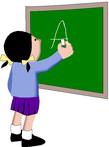 1-я четверть
Изучение нормативных документов, ФГОС.
Обсуждение примерных программ по учебным предметам.
Единый орфографический режим. Методические рекомендации по оформлению документации, по оформлению классных журналов, по ведению тетрадей.
Нормы оценок.
Нетрадиционные методы, обеспечивающие создание на уроках личностно – ориентированной ситуации.
Семинар. «Мотивация учебной деятельности обучающихся и обеспечение условий для её развития».
Творческая самореализация младших школьников.
Фундаментальное ядро содержания общего образования.
Как проектировать УУД в начальной школе.
Особенности организации учебной деятельности в условиях дифференциации.
 11. Планируемые результаты начального общего образования.
2-я четверть
Семинар. «Построение процесса обучения на образно – эмоциональной  основе».
Организация познавательной деятельности  учащихся на уроках как условие качества усвоения учебного материала.
Каждому уроку отличную подготовку, современные методы, высокое качество.
Эффективные приёмы и методы, обеспечивающие прочность навыков чтения.
О необходимости введения новой системы оценивания.
Система работы по развитию творческих способностей  учащихся.
Творческий отчёт учителей .
Организация урока, обеспечивающего каждому ученику возможность работать в соответствии с его уровнем развития.
3-я четверть
Семинар. «Эффективность урока: качество и здоровьесбережение».
Внедрение информационных технологий в учебном процессе. (№1-08).
Развитие читательской самостоятельности у младших школьников. (№ -08).
Особенности нравственного воспитания на уроках литературного чтения.№1-08
Самостоятельная работа учащихся при закреплении материала на уроках русского языка. (№6 -02).
Оценка достижения планируемых результатов в начальной школе. 
Использование задач с экономическим содержанием на уроках математики.(№1-98)
Развитие учебно – познавательных умений на уроках окружающего мира.
Особенности взаимодействия младшего школьника с окружающим миром.(окр.1-4
Педагогическая поддержка учащихся , испытывающих затруднения при обучении русскому языку. «Беседы с учителем)
11. Проверка контрольных тетрадей.
4-я четверть
Семинар. «Организация урока и владение педагогическими технологиями как главная составляющая работы по повышению качества обученности учащихся».
Диагностика учащихся .
Примерные программы по учебным предметам.
Творческий отчёт учителей.
Анализ работы МО .
Планирования предстоящей работы на следующий год.